ДОРОГИЕ РОДИТЕЛИ!ТАК  УЧИТЬ ОЧЕНЬ ЛЕГКО! ПОПРОБУЙТЕ!
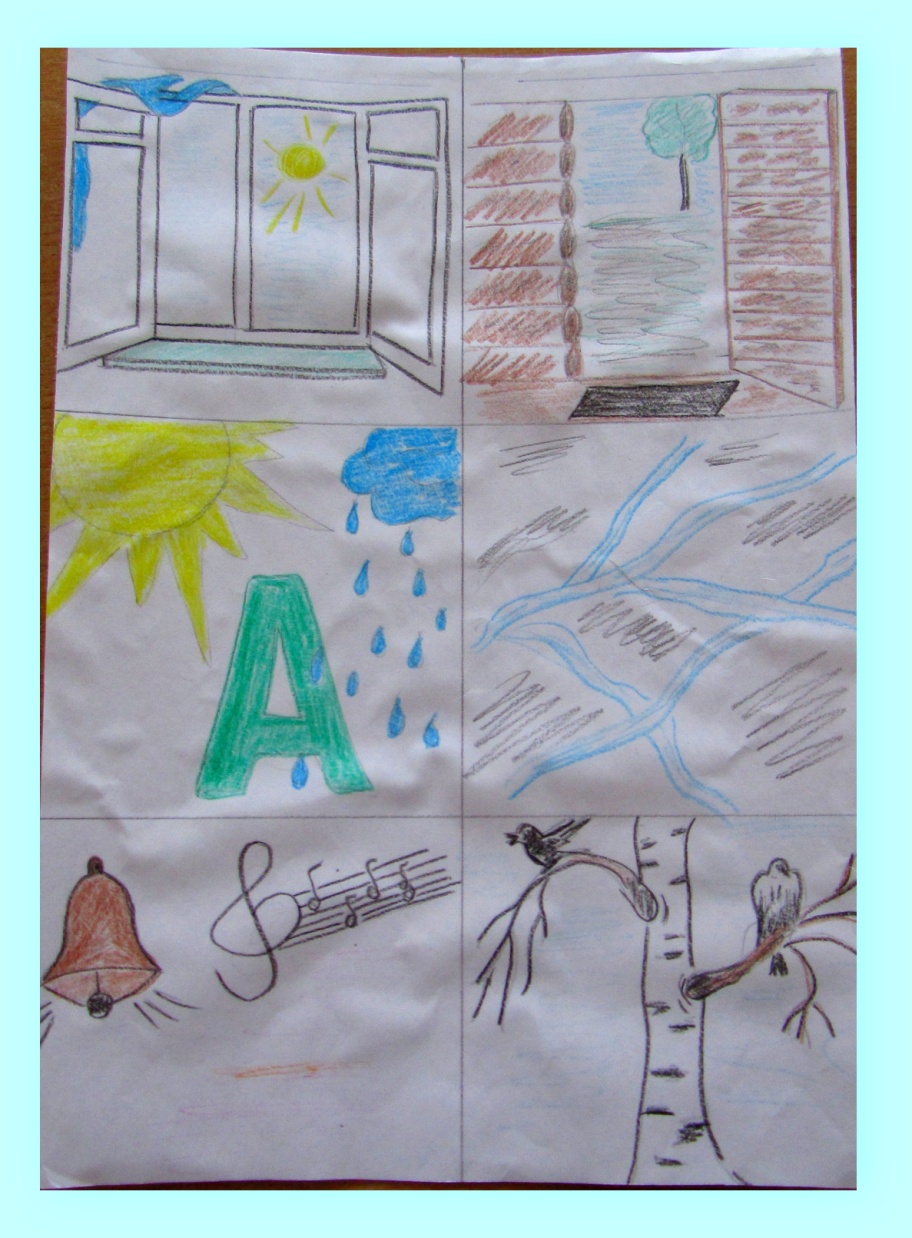 Мы раскрыли окна ,
Распахнули дверь.
Солнечный и мокрый 
К нам пришел апрель!
Забурлил ручьями,
Зазвенел, запел.
Первыми скворцами
 на березы сел.